CAEP Fiscal Update
Neil Kelly – State CAEP Office
Veronica Parker – CAEP TAP
Agenda
Governor’s Proposed Budget 21-22
Release of the CAEP Preliminary Allocations & CFAD
Other items for 21-22
CAEP Expenditure Requirements
How to Navigate NOVA (Demo) – filing expenditure reports &close out reports.  Plus how to use the forecasting tool.
Questions
Upcoming Events
2
Governor’s Proposed Budget 2021-22
2020-21 Allocation:	              $538,564,000 
Proposed Increase (1.4999%): $8,078,000 
2021-22 Allocation: 	              $546,642,000 

All numbers subject to change at the May Revise.
3
Release of the CAEP Preliminary Allocations & CFAD
February – Release of CAEP Preliminary Allocations for 2021-22

March-April – consortia public meetings to decide allocations

May 2nd – CFAD due in NOVA
4
Other Items for 2021-22
Member Effectiveness Reminder
3 Year Planning
Governance Certification
Targeted Technical Assistance
CAEP Expenditure Requirements
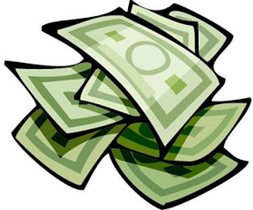 Planning Process – 3 year plans, annual plans, work plans & budgets
Fiscal Process – work plans & budgets, quarterly expense reporting.
Current NOVA cycle – (2018-19) closing out, (2019-20) funds active until 12/31/21, and (2020-21) funds active until 12/31/22.
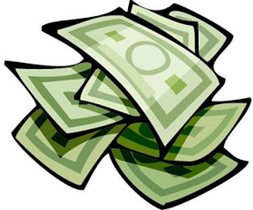 CAEP Close Out Process
Break Down of 36 month Cycle – using 2018-19 funds.
2018-19 funds were allocated beginning July 1, 2018.
CAEP members had until June 30, 2020 to spend (2 years)
In order to carry-over funds into Year 3 (beginning July 1, 2020) – members had to complete a corrective action plan in NOVA.
The corrective action plan allows for an extra 6 months (until 12-31-20).
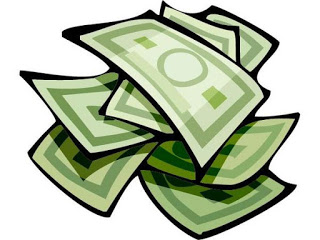 CAEP Close Out Process (cont.)
So far – started on July 1, 2018 – with activities ending by 12-31-20 = 30 months.
Close out process begins 1-1-21.
Members must enter final 2018-19 close out numbers (along with their Q2 expenditure information) into NOVA by 3-1-21. 
Consortium Director will certify Q2 and the close out for 2018-19 by 3-31-21.
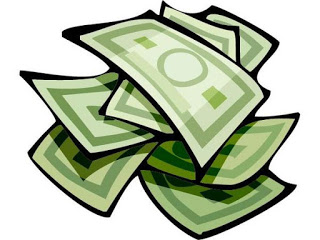 CAEP Close Out Process (cont.)
If you are returning CAEP funds….
April - State CAEP Office will invoice any members that are returning 2018-19 funds to the State General Fund.
May - Members will remit funds to the State.
June - State Chancellor’s Office and CDE close the books on 2018-19.
Total time = 36 months.
FAQs for CAEP Close Outs
Q: My member needs more time to finalize their close out report in NOVA?  What do I do?
A: The consortium has until March 31 to certify Q2 and close outs.  Work with your members to provide them additional time, and allow for consortium review & certification within the March 31 deadline.
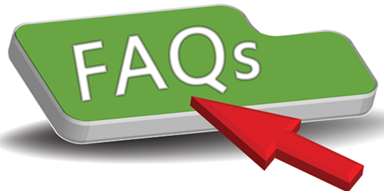 10
FAQs for CAEP Close Outs
Q: My member’s accounting office asked if expenditure close outs include encumbrances rather than expenditures?
A: All CAEP activities related to 2018-19 funds ended on 12/31/20. The close out report must include all confirmed expenditures. We cannot allow for open purchase orders or encumbrances for close out certification. Please have them contact TAP if they have questions.
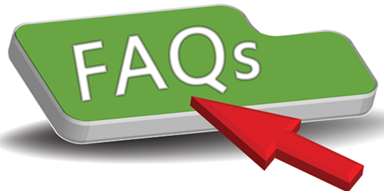 11
2018-19 Close Out
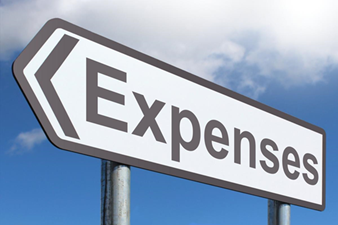 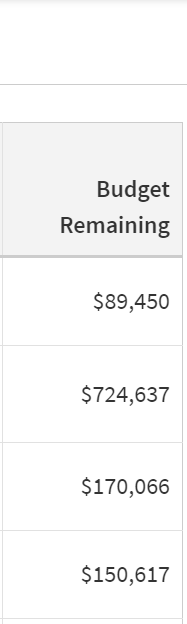 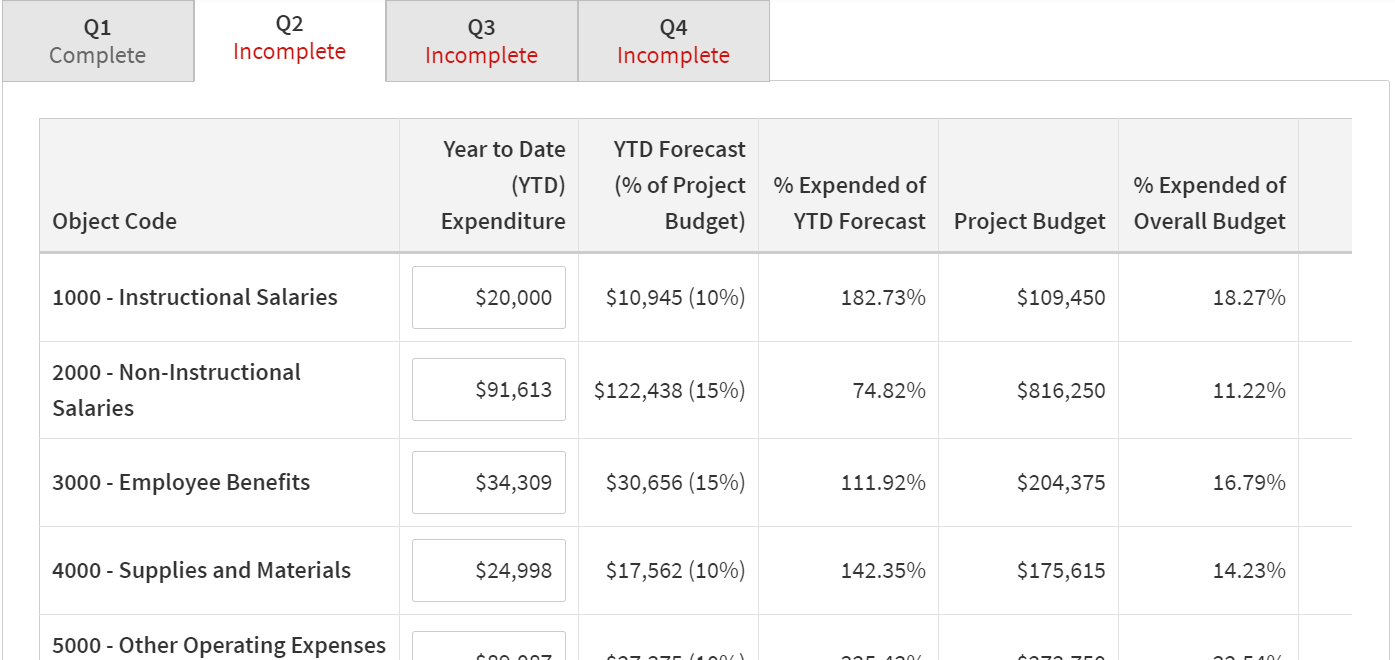 12
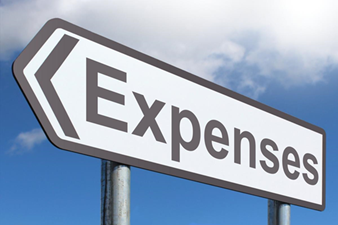 2018-19 Close Out
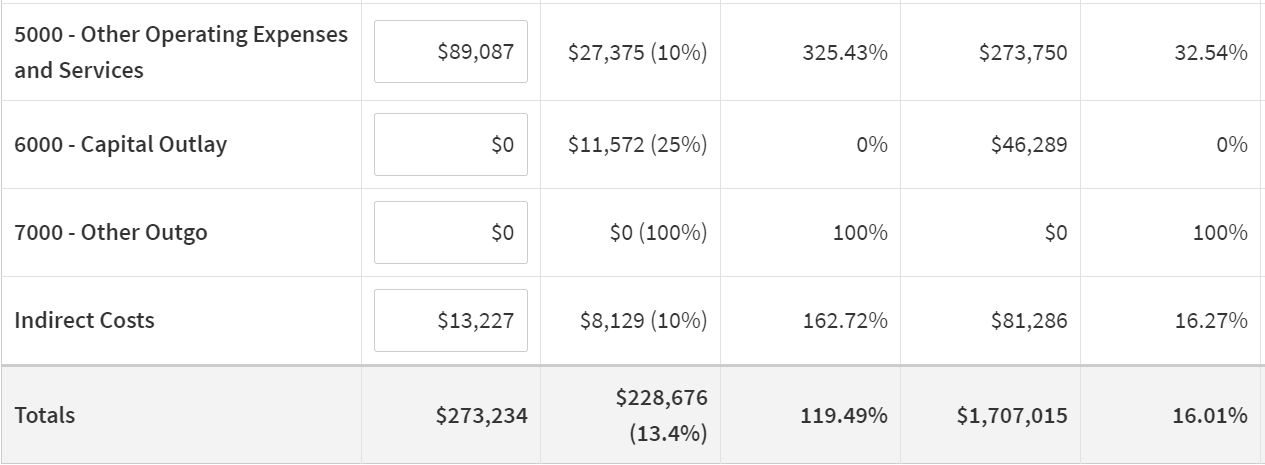 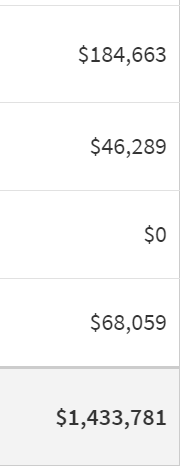 13
2018-19 Close Out
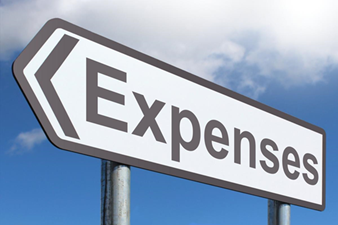 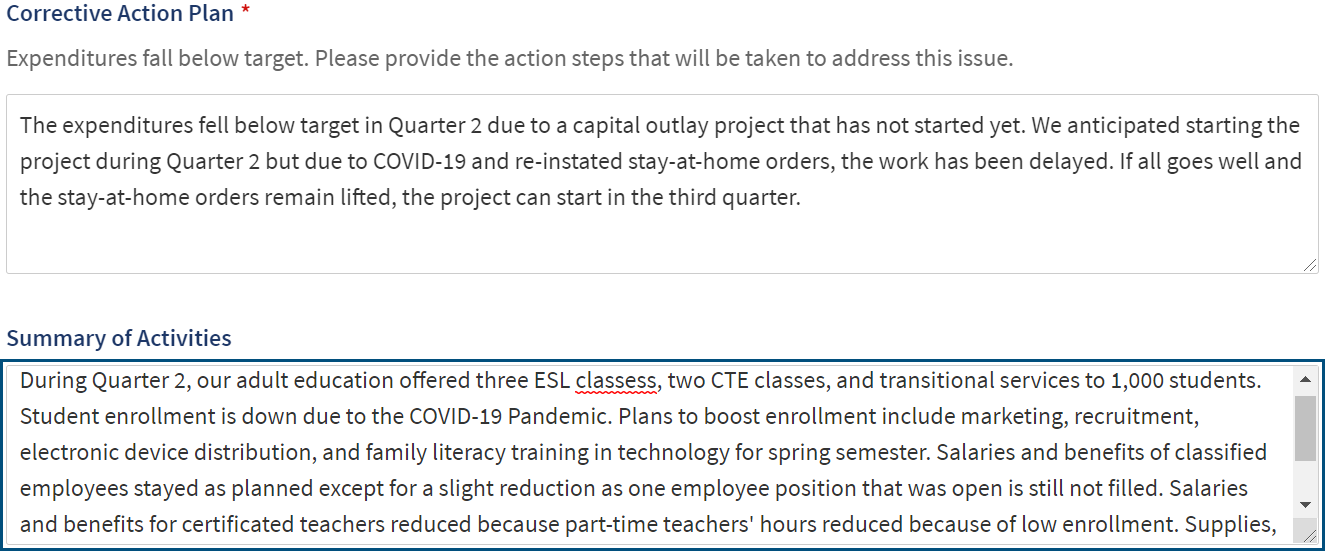 classes
14
2018-19 Close Out
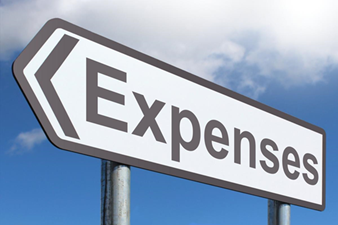 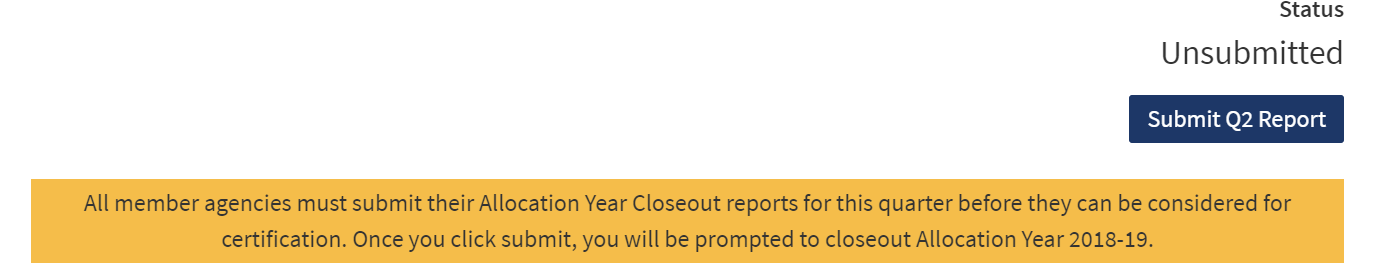 15
2018-19 Close Out
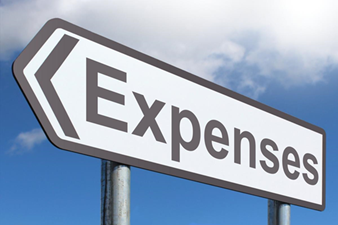 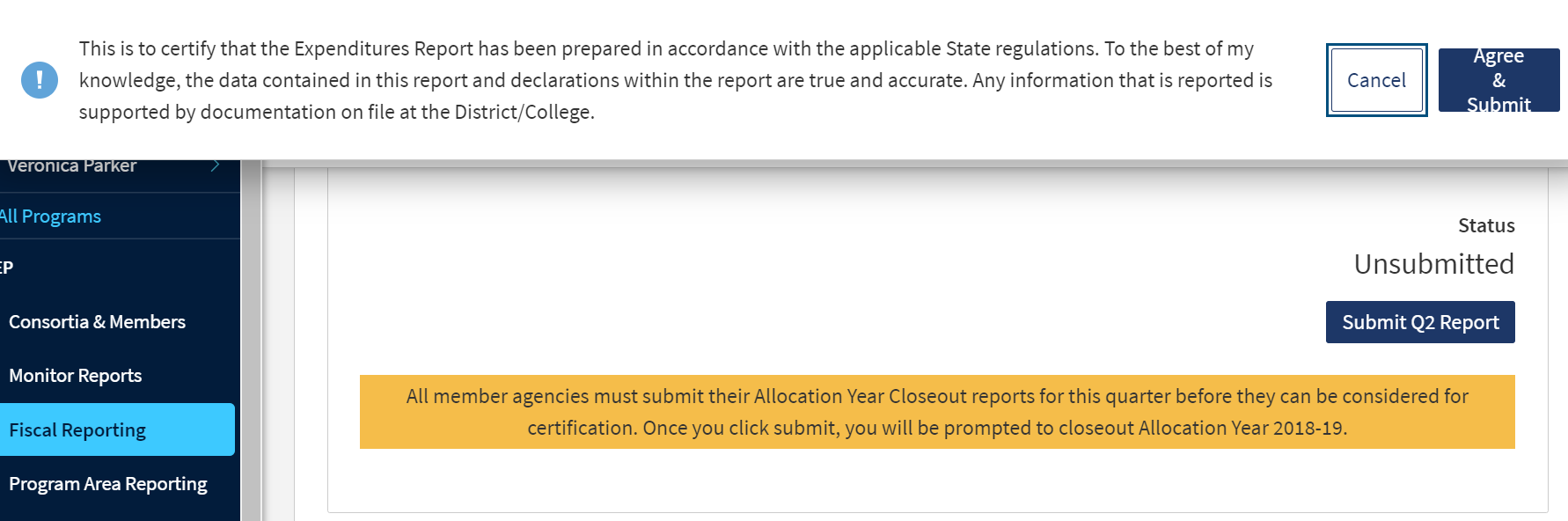 16
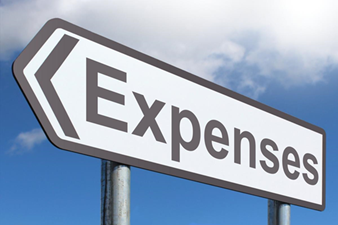 2018-19 Close Out
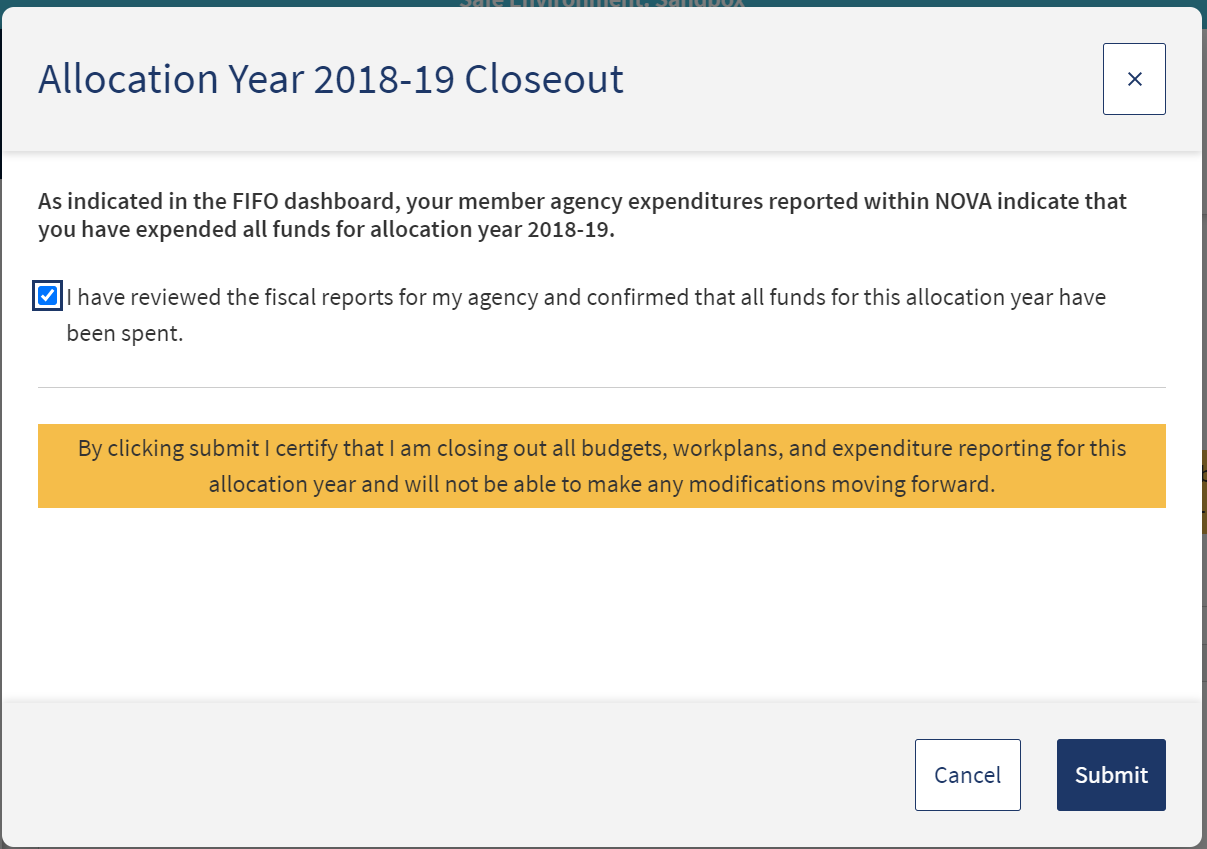 17
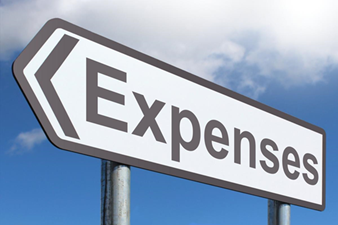 2018-19 Close Out
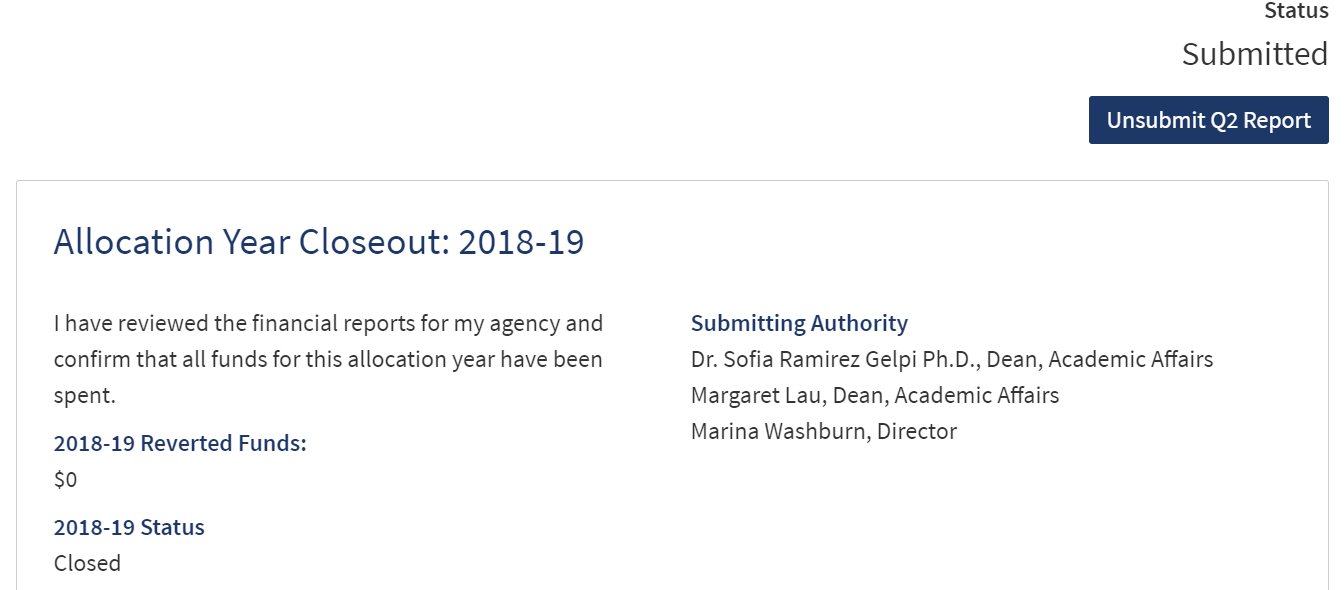 18
CAEP Forecasting
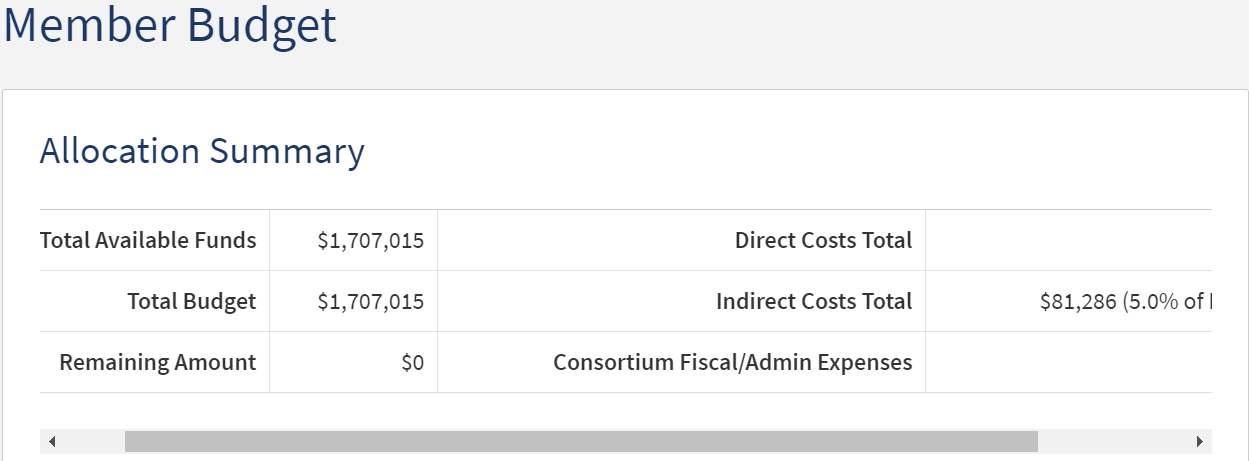 19
CAEP Forecasting Examples
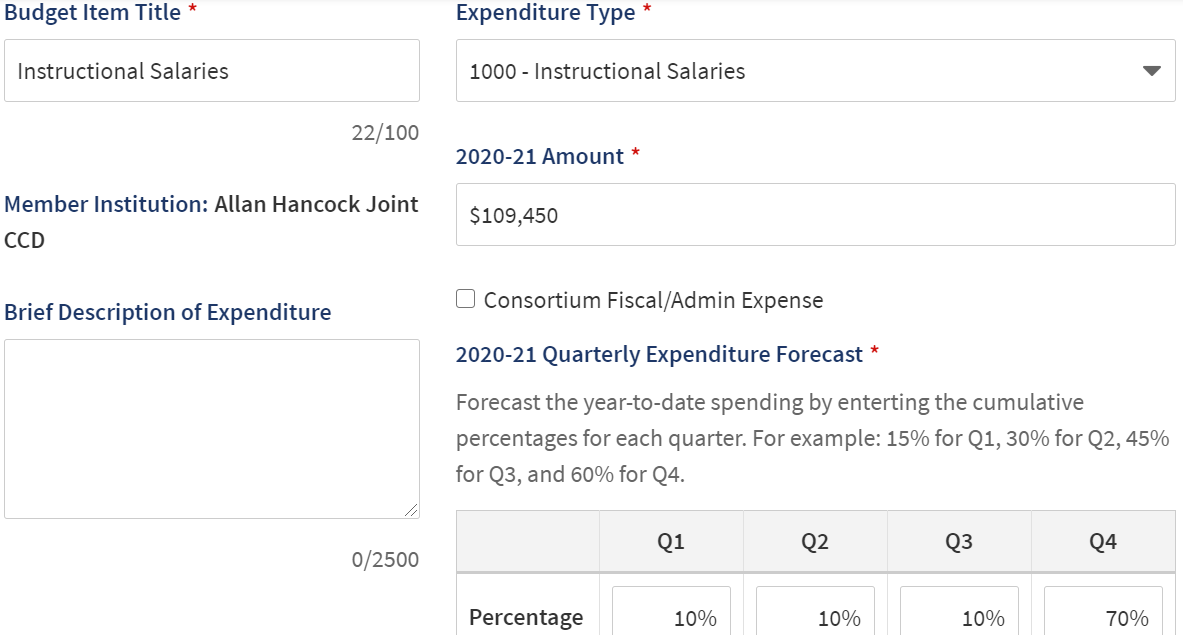 20
CAEP Forecasting Examples
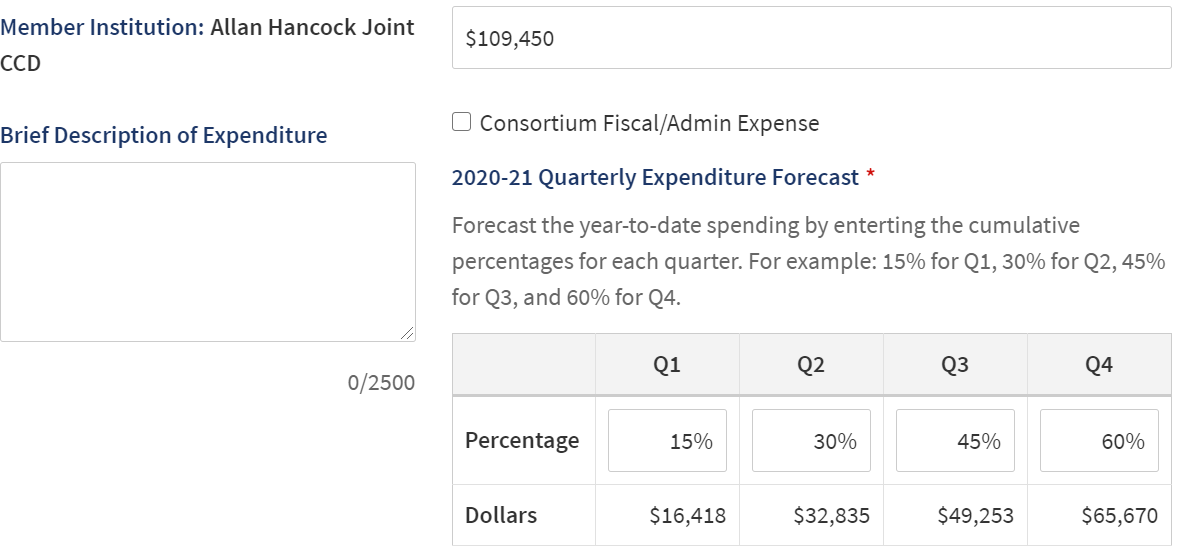 21
Upcoming Adult Education Events
2/24/21: ICAN Webinar
3/11/21: CAEP Transitions Brief and Program Showcase 
3/18/21: Immigrant Integration Research Brief and Showcase
3/25/21: CASAS I3 Reports
To come…
Quarterly Consortium Director/Lead Workgroup Meetings
State Priority Webinars
Three Year Planning Guidance Webinars
22
Wrap Up and Questions
23
Request Support from CAEP TAP
24